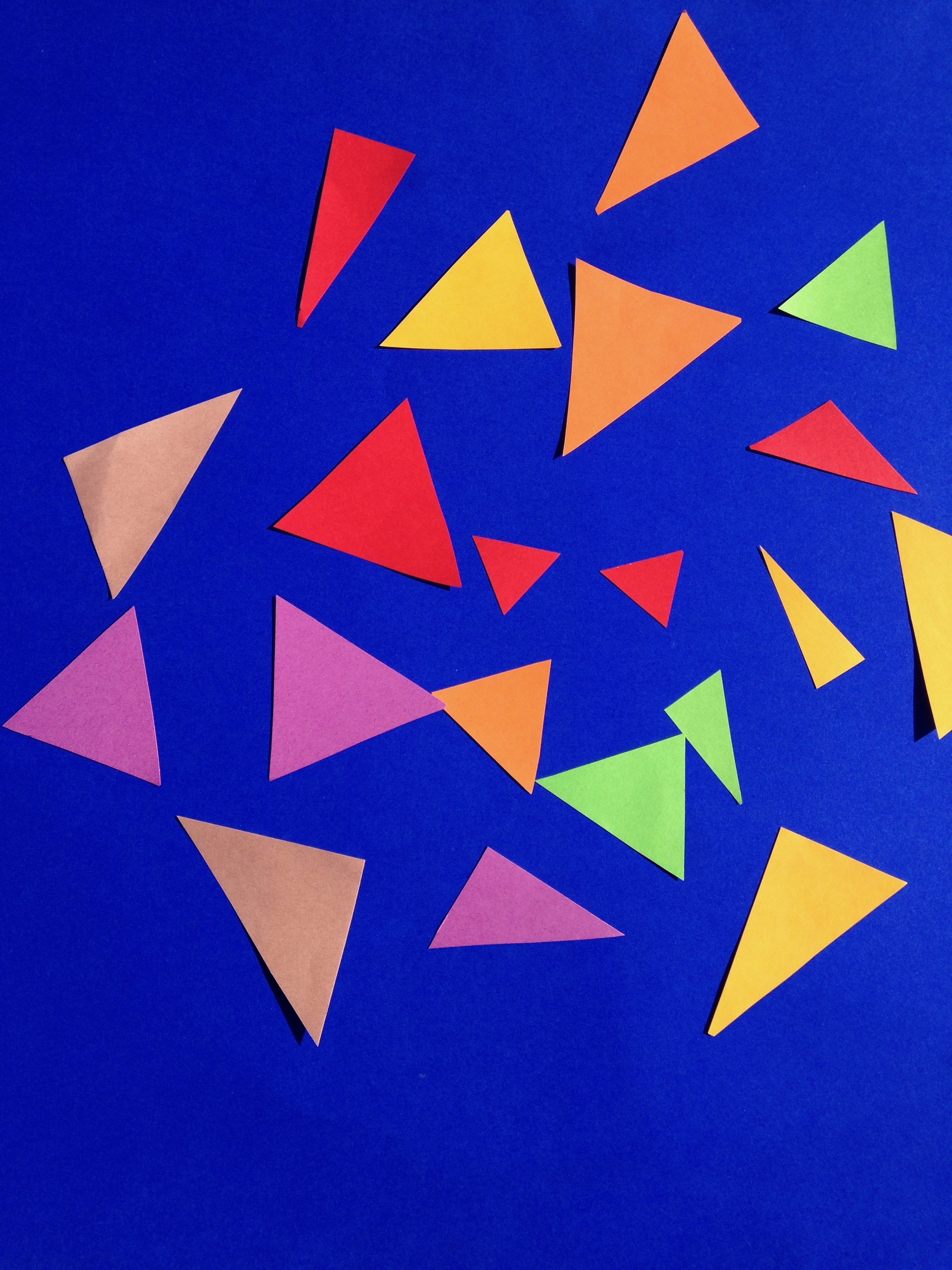 Poules et triangles
Etape 1:demande à un adulte de découper des triangles de différentes grandeurs et de différentes couleurs.


Sinon tu peux aussi en découper:
Tu prends une bande de papier ,tu traces des zigzags puis tu découpes en suivant les traits
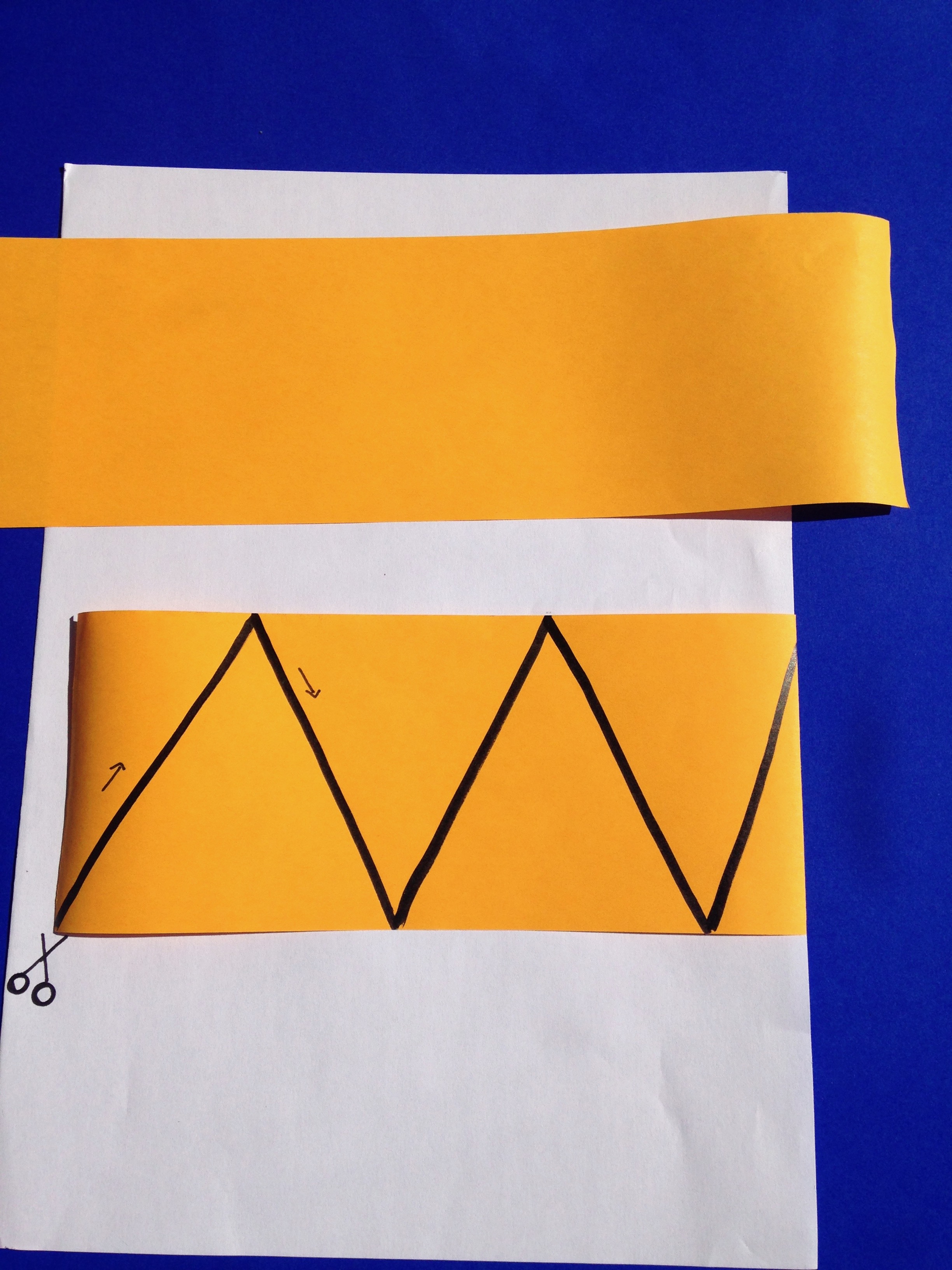 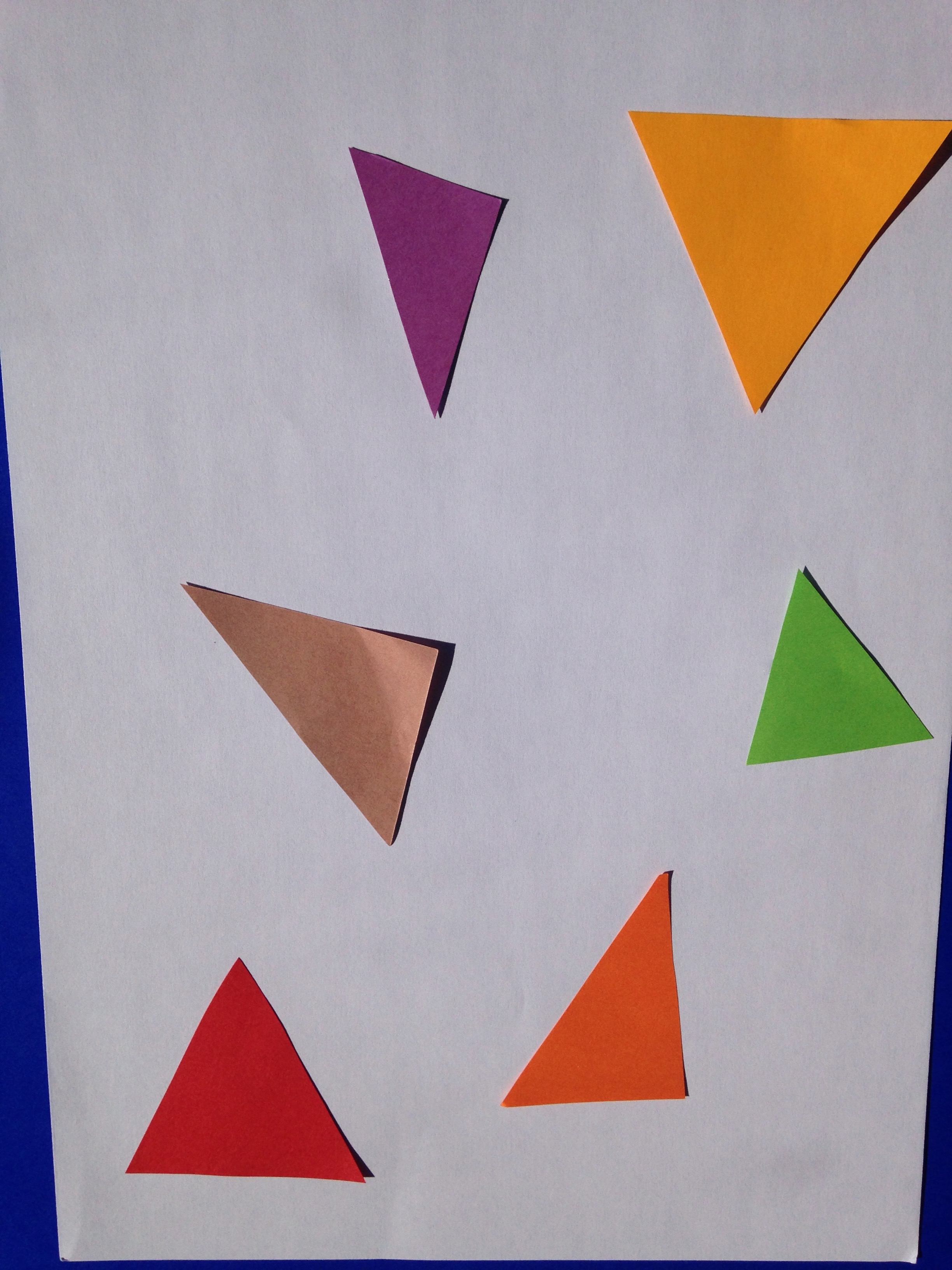 Etape 2:colle les triangles sur une feuille sans qu’ils se touchent.

Etape 3:utilise des feutres pour dessiner
-l’œil
-le bec
-les deux pattes
-la queue
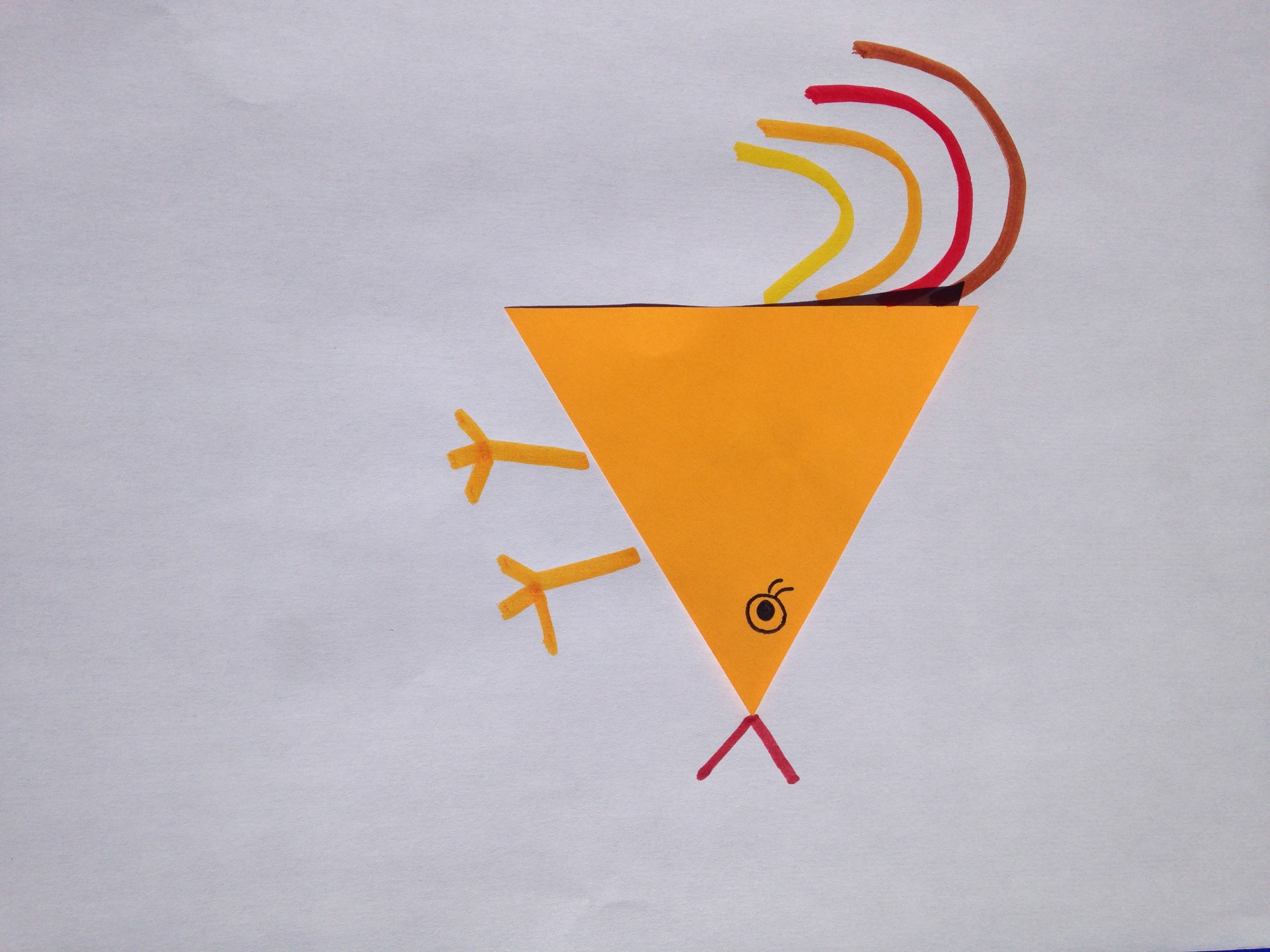 Et voilà un beau poulailler!
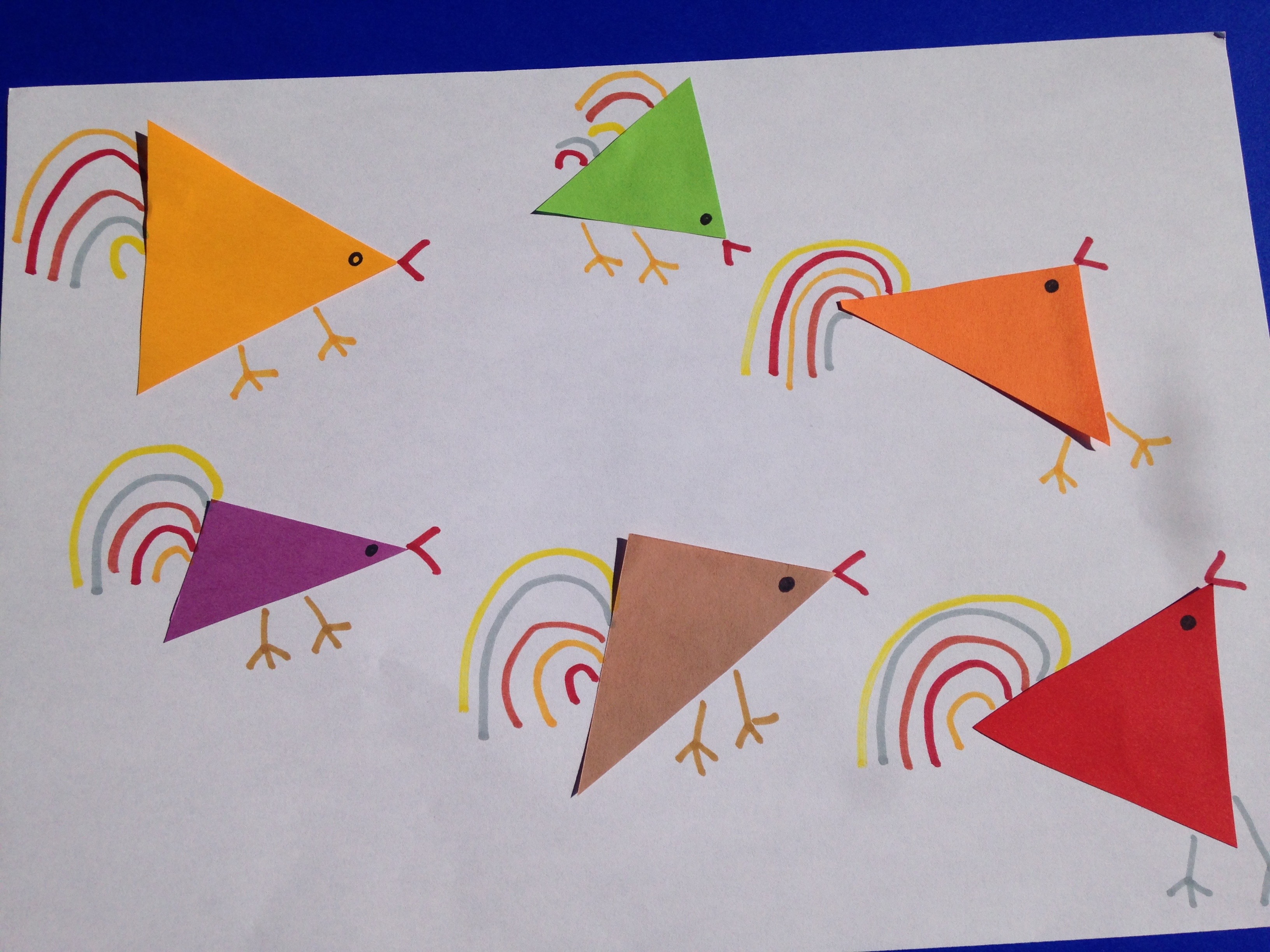